AS VIRTUDES E OS VÍCIOS DOS PERSONAGENS DOS ROMANCES DE EMMANUEL
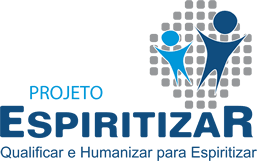 MÓDULO 6 – AS VIRTUDES DE ABIGAIL EM PAULO E ESTÊVÃO
ENCONTRO 4 – A INFLUÊNCIA DE ABIGAIL NO APOSTOLADO DE PAULO DE TARSO
[…] Quando deu acordo de si, a noite havia fechado de todo. O céu oriental resplandecia de estrelas. Ventos suaves sopravam de longe, refrescando-lhe a fronte incandescida. Acomodou-se como pôde, entre as pedras agrestes, sem coragem de eximir-se ao silêncio da Natureza amiga.
Não obstante prosseguir no curso de suas amargas reflexões, sentia-se mais calmo. Confiou ao Mestre as preocupações acerbas, pediu o remédio da sua misericórdia e procurou manter-se em repouso. Após a prece ardente, cessou de chorar, figurando-se-lhe que uma força superior e invisível lhe balsamizava as chagas da alma opressa.
Breve, em doce quietude do cérebro dolorido, sentiu que o sono começava a empolgá-lo.
Suavíssima sensação de repouso proporcionava-lhe grande alívio. Estaria dormindo?
Tinha a impressão de haver penetrado uma região de sonhos deliciosos. Sentia-se ágil e feliz. Tinha a impressão de que fora arrebatado a uma campina tocada de luz primaveril, isenta e longe deste mundo. Flores brilhantes, como feitas de névoa colorida, desabrochavam ao longo de estradas maravilhosas, rasgadas na região banhada de claridades indefiníveis.
Tudo lhe falava de um mundo diferente. Aos seus ouvidos toavam harmonias suaves, dando idéia de cavatinas executadas ao longe, em harpas e alaúdes divinos. Desejava identificar a paisagem, definir-lhe os contornos, enriquecer observações, mas um sentimento profundo de paz deslumbrava-o inteiramente.
Devia ter penetrado um reino maravilhoso, porquanto os portentos espirituais que se patenteavam a seus olhos excediam todo entendimento. (Mais tarde na 2ª Epístola aos Coríntios (capítulo 12º, versículos de 2 a 4), Saulo afirmava: — “Conheço um homem em Cristo que há 14 anos (se no corpo não sei, se fora do corpo não sei; Deus o sabe) foi arrebatado até ao terceiro céu. E sei que o tal homem foi arrebatado ao paraíso e ouviu palavras inefáveis, de que ao homem não é lícito falar”. Dessa gloriosa experiência o Apóstolo dos gentios extraiu novas conclusões sobre suas idéias notáveis, referentemente ao corpo espiritual. — (Nota de Emmanuel)
Mal não havia despertado desse deslumbramento, quando se sentiu presa de novas surpresas com a aproximação de alguém que pisava de leve, acercando-se de mansinho. Mais alguns instantes, viu Estevão e Abigail à sua frente, jovens e formosos, envergando vestes tão brilhantes e tão alvas que mais se assemelhavam a peplos de neve translúcida.
Incapaz de traduzir as sagradas comoções de sua alma, Saulo de Tarso ajoelhou-se e começou a chorar.
Os dois irmãos, que voltavam a encorajá-lo, aproximaram-se com generoso sorriso.
— Levanta-te, Saulo! — disse Estevão com profunda bondade.
— Que é isso? Choras? — perguntou Abigail em tom blandicioso. — Estarias desalentado quando a tarefa apenas começa?
O moço tarsense, agora de pé, desatou em pranto convulsivo. Aquelas lágrimas não eram somente um desabafo do coração abandonado no mundo. Traduziam um júbilo infinito, uma gratidão imensa a Jesus, sempre pródigo de proteção e benefícios.
Quis aproximar-se, oscular as mãos de Estevão, rogar perdão para o nefando passado, mas foi o mártir do “Caminho” que, na luz de sua ressurreição gloriosa, aproximou-se do ex-rabino e o abraçou efusivamente, como se o fizesse a um irmão amado. Depois, beijando-lhe a fronte, murmurou com ternura:
— Saulo, não te detenhas no passado! Quem haverá, no mundo, isento de erros? Só Jesus foi puro!...
O ex-discípulo de Gamaliel sentia-se mergulhado em verdadeiro oceano de venturas.
Queria falar das suas alegrias infindas, agradecer tamanhas dádivas, mas indômita emoção lhe selava os lábios e confundia o coração.
Pensou no lar que poderia ter constituído; no carinho com que a jovem de Corinto lhe cuidaria dos filhos afetuosos; no amor insubstituível que sua dedicação lhe poderia dar. Mas, compreendendo-lhe os mais íntimos pensamentos, a noiva espiritual aproximou-se, tomou-lhe a destra calejada nos labores rudes do deserto e falou comovidamente:
- Nunca nos faltará um lar... Tê-lo-emos no coração de quantos vierem a nossa estrada. Quanto aos filhos, temos a família imensa que Jesus nos legou em sua misericórdia... Os filhos do Calvário são nossos também... Eles estão em toda parte, esperando a herança do Salvador.
O moço tarsense entendeu a carinhosa advertência, arquivando-a no imo do coração.
- Não te entregues ao desalento - continuou Abigail, generosa e solicita; nossos antepassados conheceram o Deus dos Exércitos, que era o dono dos triunfos sangrentos, do ouro e da prata do mundo; nós, porem, conhecemos o Pai, que é o Senhor de nosso coração.
A Lei nos destacava a fé, pela riqueza das dádivas materiais nos sacrifícios; mas o Evangelho nos conhece pela confiança inesgotável e pela fé ativa ao serviço do Todo-Poderoso. É preciso ser fiel a Deus, Saulo!
Ainda que o mundo inteiro se voltasse contra ti, possuirias o tesouro inesgotável do coração fiel. A paz triunfante do Cristo é a da alma laboriosa, que obedece e confia...
Não tornes a recalcitrar contra os aguilhoes. Esvazia-te dos pensamentos do mundo. Quando hajas esgotado a derradeira gota da poça dos enganos terrenos, Jesus encherá teu espírito de claridades imortais!...
Experimentando infindo consolo, Saulo chegava a perturbar-se pela incapacidade de articular uma frase. As exortações de Abigail calar-lhe-iam para sempre.
Nunca mais permitiria que o desânimo se apossasse dele. Enorme esperança represava-se, agora, em seu íntimo. Trabalharia para o Cristo em todos os lugares e circunstâncias. O Mestre sacrificara-se por todos os homens. Dedicar-Ihe a existência representava um nobre dever.
Enquanto formulava estes pensamentos, recordou a dificuldade de harmonizar-se com as criaturas. Encontraria lutas. Lembrou a promessa de Jesus, de que estaria presente onde houvesse irmãos reunidos em seu nome.
Mas tudo lhe pareceu subitamente difícil naquela rápida operação intelectual. As sinagogas combatiam-se entre si. A própria igreja de Jerusalém tendia, novamente, às influências judaizantes.
Foi ai que Abigail respondeu, de novo, aos seus apelos íntimos, exclamando com infinito carinho:
-Reclamas companheiros concordes contigo nas edificações evangélicas. Mas é preciso lembrar que Jesus não os teve.
Os apóstolos não puderam concordar com o Mestre senão com o auxílio do Céu, depois da Ressurreição e do Pentecostes. Os mais amados dormiam, enquanto Ele, agoniado, orava no horto. Uns negaram-no, outros fugiram na hora decisiva.
Concorda com Jesus e trabalha. O caminho para Deus está subdividido verdadeira infinidade de pIanos. O espírito passará sozinho de uma esfera para outra.
Toda elevação é difícil, mas somente aí encontramos a vitória real. Recorda a "porta estreita" das Iições evangélicas e caminha. Quando seja oportuno, Jesus chamará ao teu labor os que possam concordar contigo, em seu nome.
Dedica-te ao Mestre em todos os instantes de tua vida. Serve-o com energia e ternura, como quem sabe que a realização espiritual reclama o concurso de todos os sentimentos que enobreçam a alma.
Saulo estava enlevado. Não poderia traduzir as sensações cariciosas que lhe represavam no coração tomado de inefável contentamento. Esperanças novas bafejavam-Ihe a alma. Em sua retina espiritual desdobrava-se radioso futuro. Quis mover-se, agradecer a dádiva sublime, mas a emoção privava-o de qualquer manifestação afetiva.
Entretanto, pairava-lhe  no espírito uma grande interrogação. Que fazer, doravante, para triunfar? Como completar as noções sagradas que lhe competia exemplificar praticamente, sem anotação de sacrifícios?  Deixando perceber que lhe ouvia as mais secretas interpelações, Abigail adiantou-se, sempre carinhosa:
- Saulo, para certeza da vitória no escabroso caminho, lembra-te de que é preciso dar: Jesus deu ao mundo quanto possuía e, acima de tudo, deu-nos a compreensão intuitiva das nossas fraquezas, para tolerarmos as misérias humanas...
O moço tarsense notou que Estêvão, nesse ínterim, se despedia, endereçando-lhe um olhar fraterno.
 Abigail, por sua vez, apertava-lhe as mãos com imensa ternura. O ex-rabino desejaria prolongar a deliciosa visão para o resto da vida, manter-se junto dela para sempre; contudo, a entidade querida esboçava um gesto de amoroso adeus.
Esforçou-se, então, por catalogar apressadamente suas necessidades espirituais, desejoso de ouvi-la relativamente aos problemas que o defrontavam. Ansioso de aproveitar as mínimas parcelas daquele glorioso, fugaz minuto, Saulo alinhava mentalmente grande número de perguntas. Que fazer para adquirir a compreensão perfeita dos desígnios do Cristo?
- Ama! - respondeu Abigail espontaneamente.
Mas, como proceder de modo a enriquecermos na virtude divina? Jesus aconselha o amor aos próprios inimigos. Entretanto, considerava quão difícil devia ser semelhante realização. Penoso testemunhar dedicação, sem o real entendimento dos outros.
Como fazer para que a alma alcançasse tão elevada expressão de esforço em Jesus-Cristo?
- Trabalha! - esclareceu a noiva amada, sorrindo bondosamente.
 Abigail tinha razão. Era necessário realizar a obra de aperfeiçoamento interior. Desejava ardentemente fazê-Io.
Para isso insulara-se no deserto, por mais de mil dias consecutivos. Todavia, voltando ao ambiente do esforço coletivo, em cooperação com antigos companheiros, acalentava sadias esperanças que se converteram em dolorosas perplexidades. Que providências adotar contra o desânimo destruidor?
Espera! - disse ela ainda, num gesto de terna solicitude, como quem desejava esclarecer que a alma deve estar pronta a atender ao programa divino, em qualquer circunstância, extreme de caprichos pessoais.
Ouvindo-a, Saulo considerou que a esperança fora sempre a companheira dos seus dias mais ásperos. Saberia aguardar o porvir com as bênçãos do Altíssimo. Confiaria na sua misericórdia. Não desdenharia as oportunidades do serviço redentor.
Mas... os homens? Em toda parte medrava a confusão nos espíritos. Reconhecia que, de fato, a concordância geral em tomo dos ensinamentos do Mestre Divino representava uma das realizações mais difíceis, no desdobramento do Evangelho; mas, além disso, as criaturas pareciam igualmente desinteressadas da verdade e da luz.
Os israelitas agarravam-se a Lei de Moisés, intensificando o regime das hipocrisias farisaicas; os seguidores do "Caminho" aproximavam-se novamente das sinagogas, fugiam dos gentios, submetiam-se, rigorosamente, aos processos da circuncisão. Onde a liberdade do Cristo?
Onde as vastas esperanças que o seu amor trouxera a Humanidade inteira, sem exclusão dos filhos de outras raças? Concordavam em que se fazia indispensável amar, trabalhar, esperar; entretanto, como agir no âmbito de forças tão heterogêneas? Como conciliar as grandiosas Iições do Evangelho com a indiferença dos homens?
Abigail apertou-lhe as mãos com mais ternura, a indicar as despedidas, e acentuou docemente:
- Perdoa!
 Em seguida, seu vulto luminoso pareceu diluir-se como se fosse feito de fragmentos de aurora.
Empolgado pela maravilhosa revelação, Saulo viu-se só, sem saber como coordenar as expressões do próprio deslumbramento. Na região, que se coroava de claridades infinitas, sentiam-se vibrações de misteriosa beleza. Aos seus ouvidos continuavam chegando ecos longínquos de sublimes harmonias siderais, que pareciam traduzir mensagens de amor, oriundas de sóis distantes...
Ajoelhou-se e orou! Agradeceu ao Senhor a maravilha das suas bênçãos. Dai a instantes, como se energias imponderáveis o reconduzissem ao ambiente da Terra, sentiu-se no leito rústico, improvisado entre as pedras. Incapaz de esclarecer o prodigioso fenômeno, Saulo de Tarso contemplou os céus, embevecido.
O infinito azul do firmamento não era um abismo em cujo fundo brilhavam estrelas... A seus olhos, o espaço adquiria nova significação; devia estar cheio de expressões de vida, que ao homem comum não era dado compreender. Haveria corpos celestes, como os havia terrestres.
A criatura não estava abandonada, em particular, pelos poderes supremos da Criação. A bondade de Deus excedia a toda a inteligência humana. Os que se haviam libertado da carne voltavam do plano espiritual por confortar os que permaneciam a distância.
Para Estevão, ele fora verdugo cruel; para Abigail, noivo ingrato. Entretanto, permitia o Senhor que ambos regressassem à paisagem caliginosa do mundo, reanimando-lhe o coração.
A existência planetária alcançava novo sentido nas suas elucubrações profundas. 
Ninguém estaria abandonado. Os homens mais miseráveis teriam no céu quem os acompanhasse com desvelada dedicação. Por mais duras que fossem as experiências humanas, a vida, agora, assumia nova feição de harmonia e beleza eternas.
A Natureza estava calma. O luar esplendia no alto em vibrações de encanto indefinível.
De quando em quando, o vento sussurrava de leve, espalhando mensagens misteriosas.
Lufadas cariciosas acalmavam a fronte do pensador, que se embevecia na recordação imediata de suas maravilhosas visões do mundo invisível.
Experimentando uma paz até então  desconhecida, acreditou que renascia naquele momento para uma existência muito diversa. Singular serenidade tocava-lhe o espírito. Uma compreensão diferente felicitava-o para o reinício da jornada no mundo.
Guardaria o lema de Abigail, para sempre. O amor, o trabalho, a esperança e o perdão seriam seus companheiros inseparáveis.
Cheio de dedicação por todos os seres, aguardaria as oportunidades que Jesus lhe concedesse, abstendo-se de provocar situações, e, nesse passo, saberia tolerar a ignorância ou a fraqueza alheias, ciente de que também ele carregava um passado condenável, que, nada obstante, merecera a compaixão do Cristo.
Somente muito depois, quando as brisas leves da madrugada anunciavam o dia, o ex-doutor da Lei conseguiu conciliar o sono. Quando despertou, era manhã alta. Muito ao longe, Tarso havia retomado o seu movimento habitual.
Ergueu-se encorajado como nunca. O colóquio espiritual com Estevão e Abigail renovara-lhe as energias. Lembrou, instintivamente, a bolsa que o pai lhe havia mandado.
Retirou-a para calcular as possibilidades financeiras de que podia dispor para novos cometimentos. A dádiva paterna fora abundante e generosa. Contudo, não conseguia atinar, de pronto, com a decisão preferível.
Depois de muito refletir, decidiu adquirir um tear. Seria o recomeço da luta. A fim de consolidar as novas disposições interiores, julgou útil exercer em Tarso o mister de tecelão, visto que ali, na terra do seu berço, se ostentara como intelectual de valor e aplaudido atleta.
Dentro em pouco, era reconhecido pelos conterrâneos como humilde tapeceiro.
A notícia teve desagradável repercussão no lar antigo, motivando a mudança do velho Isaac, que, após deserdá-lo ostensivamente, transferiu-se para uma de suas propriedades à margem do Eufrates, onde esperou a morte junto de uma filha, incapaz de compreender o primogênito muito amado.
Assim, durante três anos, o solitário tecelão das vizinhanças do Tauro exemplificou a humildade e o trabalho, esperando devotadamente que Jesus o convocasse ao testemunho.
[…] Por isso, nunca faltavam encomendas ao tecelão das proximidades do Tauro. A simpatia dos seus concidadãos, que jamais lhe compreenderiam integralmente as idéias novas, tinha a virtude de amplificar seu esforço, aumentando-lhe os parcos recursos.
Ele, por sua vez, vivia tranquilo e satisfeito. O programa de Abigail constituía permanente mensagem ao seu coração. Levantava-se, todos os dias, procurando amar a tudo e a todos; para prosseguir nos caminhos retos, trabalhava ativamente.
Se lhe chegavam desejos ansiosos, inquietações para intensificar suas atividades fora do tempo apropriado, bastava esperar; se alguém dele se compadecia, se outros o apelidavam de louco, desertor ou fantasista, procurava esquecer a incompreensão alheia com o perdão sincero, refletindo nas vezes muitas que, também ele, ofendera os outros, por ignorância.
Estava sem amigos, sem afetos, suportando os  desencantos da soledade que, se não tinha companheiros carinhosos, também não necessitava temer os sofrimentos oriundos das amizades infiéis. Procurava encontrar no dia o colaborador valioso que não lhe subtraia as oportunidades.
Com ele tecia tapetes complicados, barracas e tendas, exercitando-se na paciência indispensável aos trabalhos outros que ainda o esperavam nas encruzilhadas da vida. A noite era a bênção do espírito. A existência corria sem outros pormenores de maior importância, quando, um dia, foi surpreendido com a visita inesperada de Barnabé.
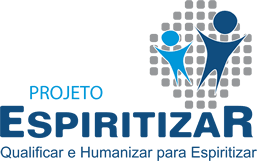